בס"ד
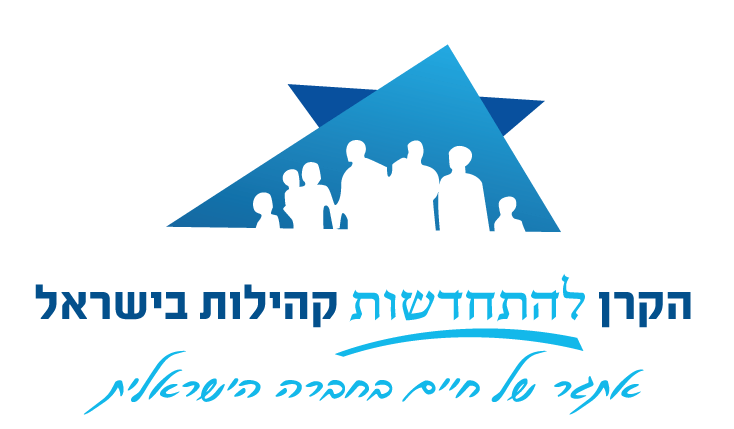 הקמה וניהול שותפויות
מנהלי גרעינים – מפגש מספר 6
גרן - פיתוח אישי וארגוני בע"מ
בס"ד
שותפות
שני ארגונים או יותר, בעלי תחומי התמחות משלימים, המשלבים משאבים ועובדים ביחד להשגת רווח הדדי, שהיה קשה לכל צד להשיג בעצמו.
גרן - פיתוח אישי וארגוני בע"מ
בס"ד
מטרות וסדר יום
מטרות
מיפוי שותפים במרחב הפעולה
ניתוח השותפות לאור מודל הקמה וניהול שותפויות
גרן - פיתוח אישי וארגוני בע"מ
בס"ד
יתרון השותפות
היתרון בשותפות יתרחש 
כאשר יתקבל תוצר יצירתי יוצא דופן אותו לא יכול היה לייצר אף אחד מן הגופים בנפרד.
כאשר כל גוף באמצעות השותפות יכול להשיג את מטרותיו טוב יותר מאשר לבד.
גרן - פיתוח אישי וארגוני בע"מ
בס"ד
מכשולים לשותפות
חוסר הבנת עולמו של הצד השני.
זמן ומשאבים.
יחסי כוחות לא שוויוניים בין היחידות.
הבדלים בהבנת מטרת השותפות.
תרבויות שונות בין היחידות.
חוסר אמון.
הבדלים במחויבויות הצדדים לשותפות.
הצורך לשנות שיטת ניהול – מתחרותיות לשיתוף פעולה.
גרן - פיתוח אישי וארגוני בע"מ
בס"ד
מפתחות הצלחה להקמה ושימור השותפות
פערים
בנקודת 
המבט
זיהוי הערך
המוסף
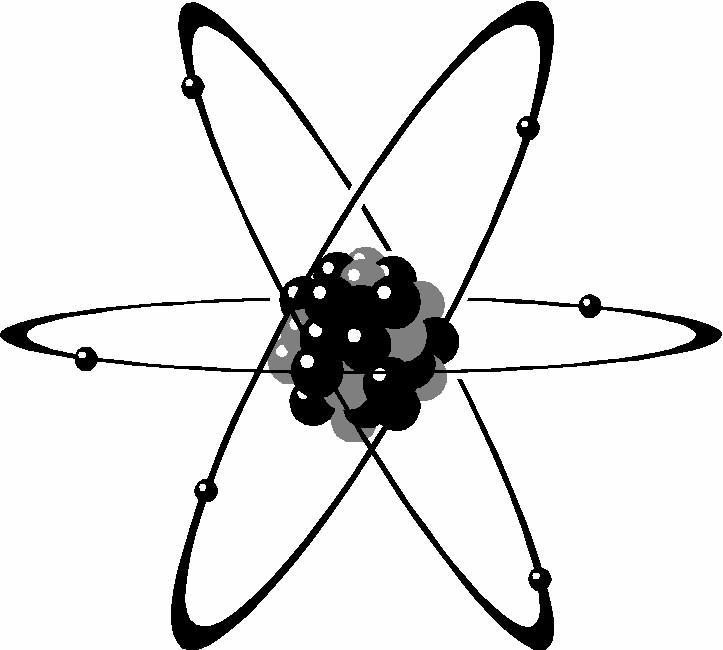 תקשורת
אחריות 
ונורמות
עבודה
מדדים 
משותפים
מטרה 
משותפת
הכרה 
והערכה
מתן
קשב
לתהליך
קבה"ח
וניהול
קונפליקט
גרן - פיתוח אישי וארגוני בע"מ
בס"ד
מפתחות הצלחה להקמה - יצירת מטרה משותפת
הבסיס לקיום השותפות, הינו זיהוי והגדרת המטרה המשותפת לשמה הוחלט לפעול יחדיו.
המטרה המשותפת מגדירה את הנושאים הבאים:
הערך המוסף הנוצר מחיבור הגופים יחד.
היקף וגבולות השותפות.
גרן - פיתוח אישי וארגוני בע"מ
בס"ד
מפתחות הצלחה להקמה- זיהוי הערך המוסף של השותפים
כל חבר בשותפות צריך לתרום מיומנות, ידע או משאבים המשלימים את הצד השני.
השותפים צריכים להרגיש שהשותפות מייצרת ערך מוסף אותו הם לא יכלו להשיג לבד. בכדי לייצר תחושה זו על החברים לברר:
מה ביכולות ומשאבי הצד השני תורם לשותפות.
מה ביכולותיי ובמשאביי תורם לשותפות.
גרן - פיתוח אישי וארגוני בע"מ
בס"ד
מפתחות הצלחה להקמה- זיהוי והבנת הפערים בנקודות המבט
כל אחד מהשותפים נמצא בסביבה ארגונית שונה, המעוצבת ע"י נורמות, מדדים ותרבות ארגונית אחרת.
תנאי הכרחי בהקמת השותפות הוא איתור וזיהוי המניעים של כל צד להשגת המטרה ובאילו יעדים ומדדים נמדדת הצלחתו.
בחינה של מטרת השותפות בעיני האחר, תאפשר לחברי השותפות לזהות ולהבין פערים באופן בו הם מגדירים הצלחה.
גרן - פיתוח אישי וארגוני בע"מ
בס"ד
מפתחות הצלחה להקמה- הגדרת מדדים משותפים
פעמים רבות היעדים והמדדים בין חברי השותפות אינם תואמים ולעיתים אף סותרים דבר שמוביל לחיכוכים ולחוסר הצלחה בעמידה במשימה.
על חברי השותפות להגדיר מדדים ויעדים שישקפו את פעילות וצרכי כלל הגורמים בשותפות בהשגת מטרת השותפות.
גרן - פיתוח אישי וארגוני בע"מ
בס"ד
מפתחות הצלחה להקמה – קבלת החלטות וניהול קונפליקטים
עוד בשלבים הראשונים של יצירת השותפות, חשוב לקבוע את תהליכי קבלת ההחלטות וניהול הקונפליקטים בשותפות:
קבלת החלטות – בחלק זה עוסקים בשאלות הקשורות לתהליך קבלת ההחלטות בקבוצה. מתי נדרשת קבלת החלטות קבוצתית ומתי נדרשת קבלת החלטות אישית, אילו שיקולים ינחו את תהליך קבלת ההחלטות, האם ומתי יש לאחד מהשותפים את זכות הוטו, תוך כמה זמן נדרשים לקבל החלטה וכיצד מעוניינים לתקשר את ההחלטות שהתקבלו.
ניהול קונפליקטים – הקונפליקטים הינם חלק בלתי נפרד מהשותפות, חשוב לזהות את מקורות הקונפליקט האפשריים ואת האופן בו הם רוצים לנהלם.
גרן - פיתוח אישי וארגוני בע"מ